8Gc Metals and Water
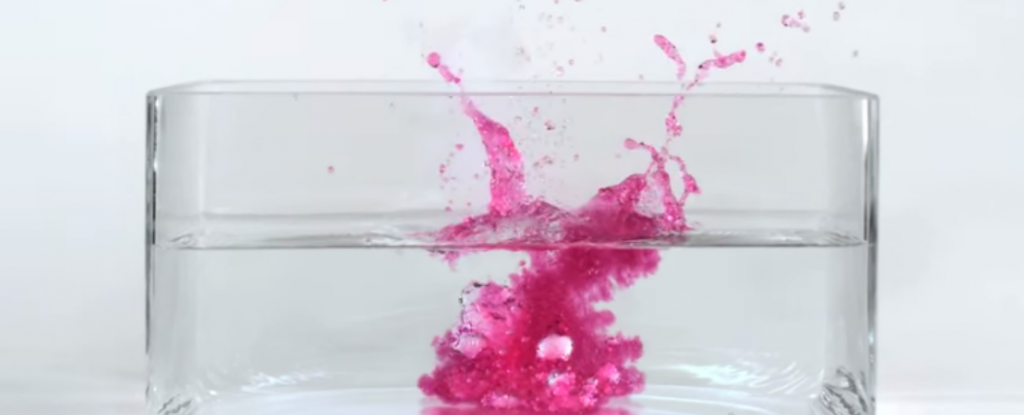 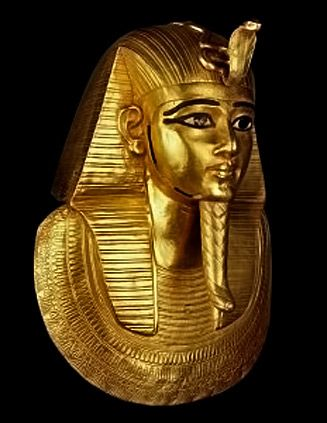 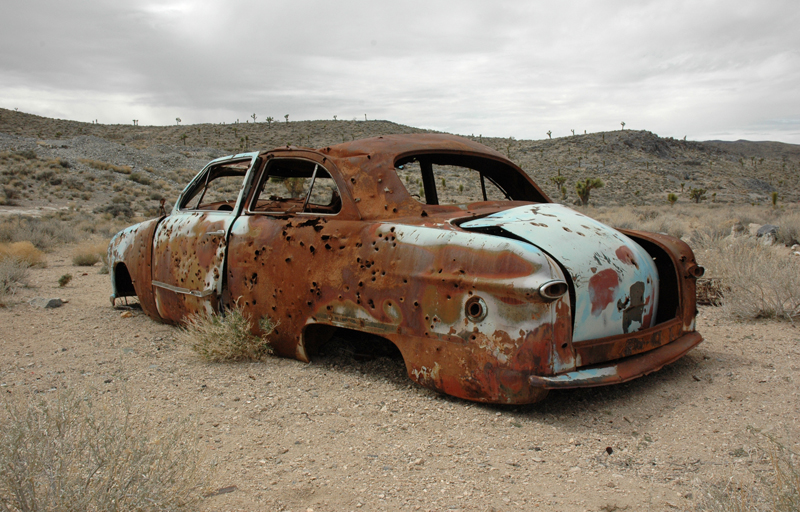 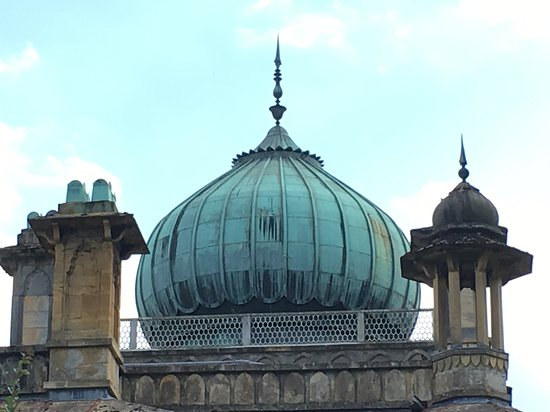 Gold                            Iron                             Copper
What is the order of reactivity?
Iron

Copper

Gold
Increasing 
reactivity
Fill a test tube with water, place some magnesium ribbon in it. Put your thumb over the top and place it upside down in a beaker half full of water.
Next week you will look at the test tubes and observe any changes.
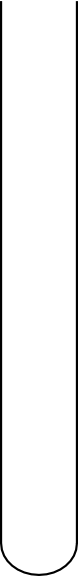 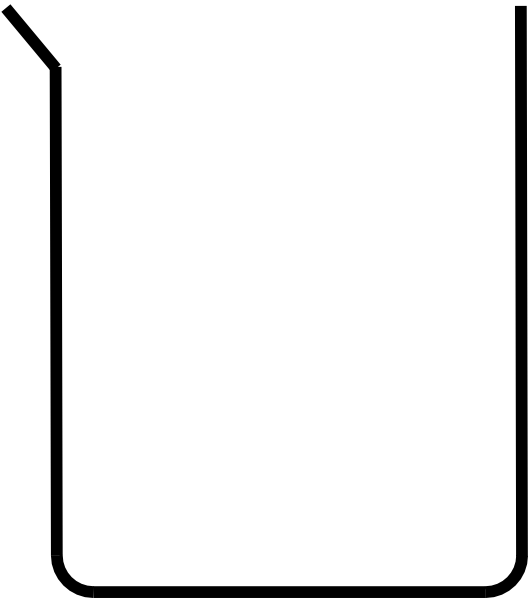 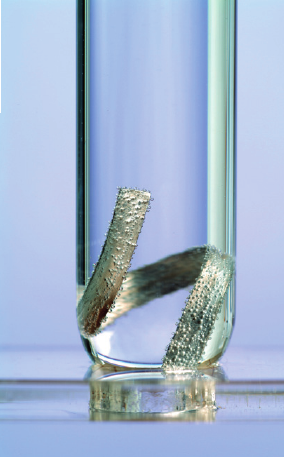 Use the tweezers and place a granule of calcium in a test tube of water.
Put your thumb over the top and wait for about 30s, then test the gas with a burning splint.
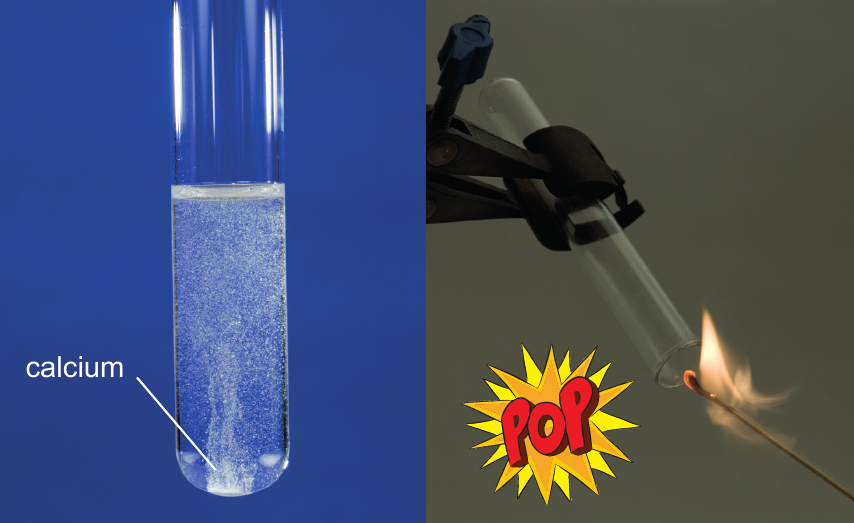 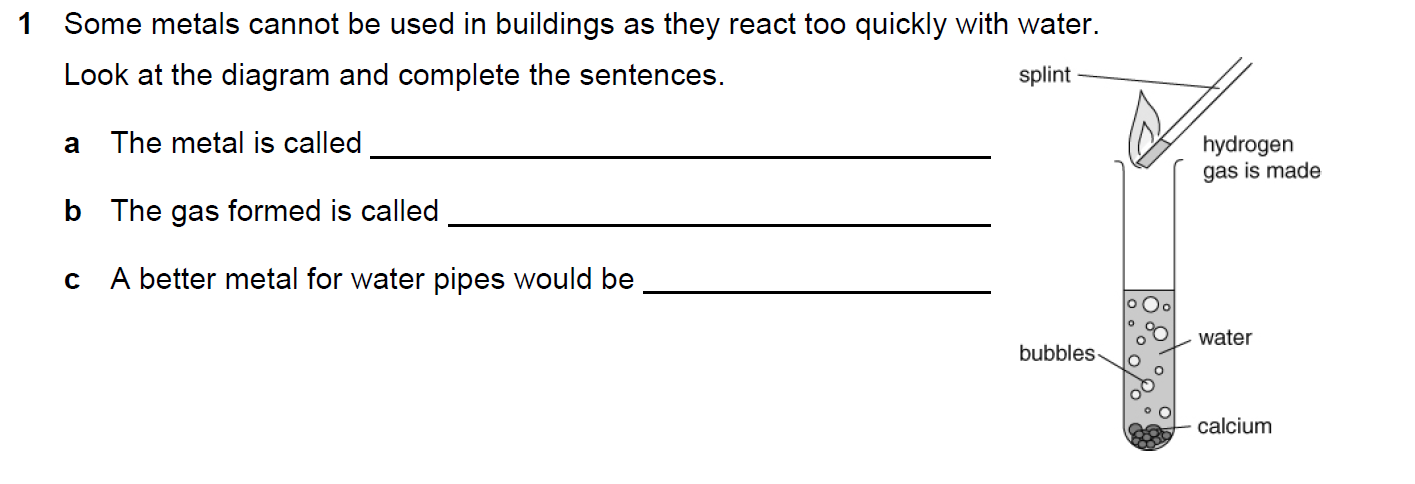 calcium
hydrogen
copper
You will now see your teacher demonstrate how potassium, sodium and lithium react with water.
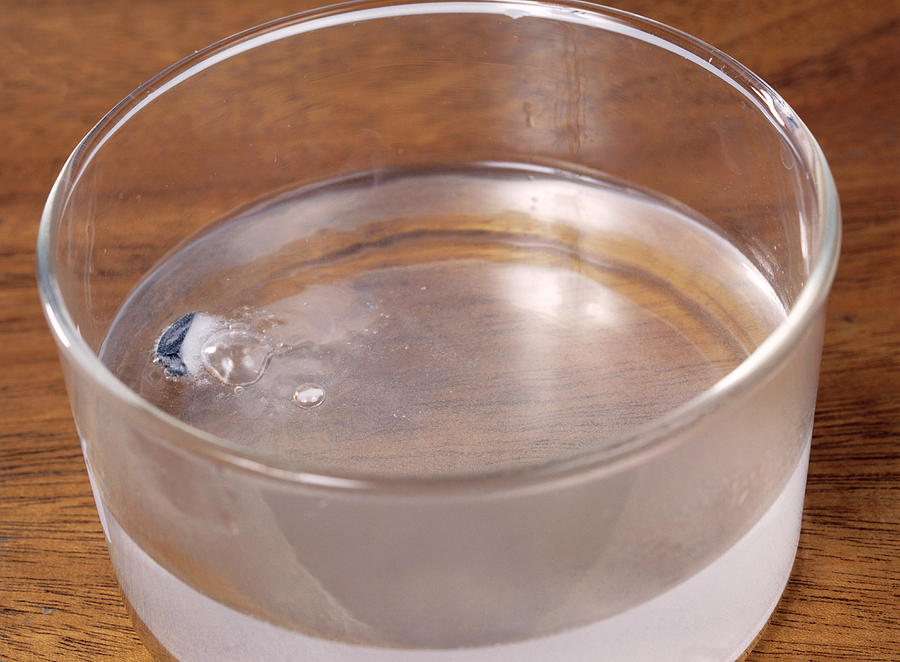 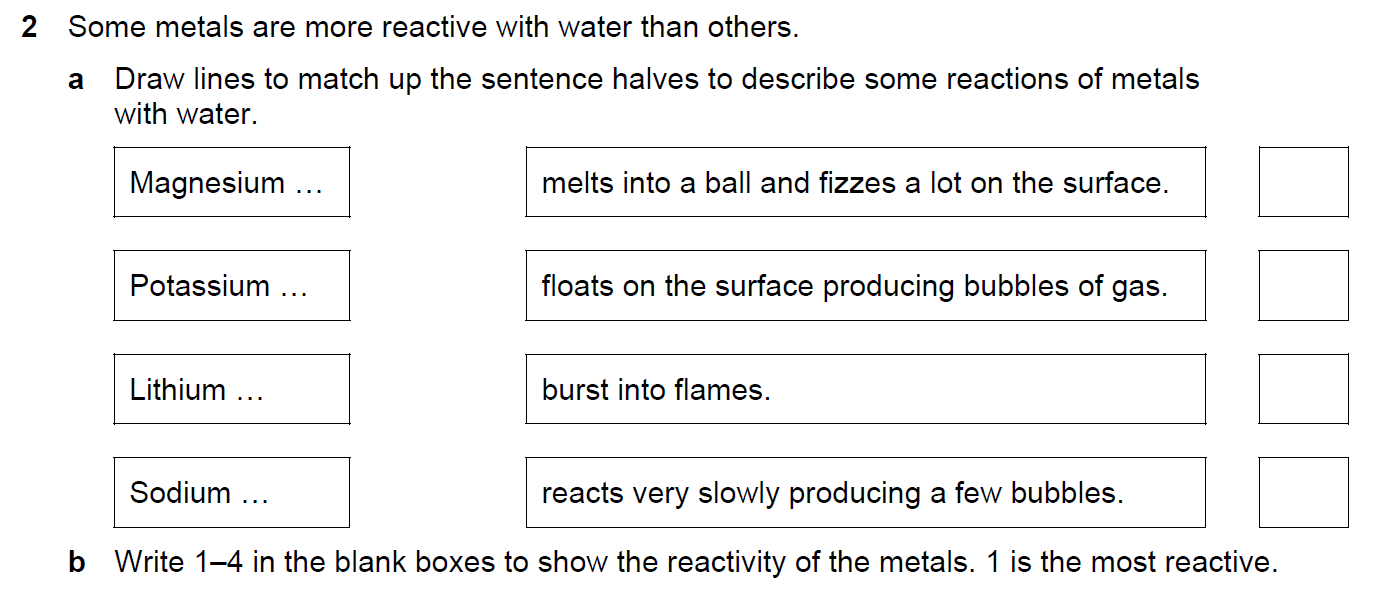 General Equation
Metals react with water to form hydrogen and metal hydroxide.
metal + water  hydrogen + metal hydroxide
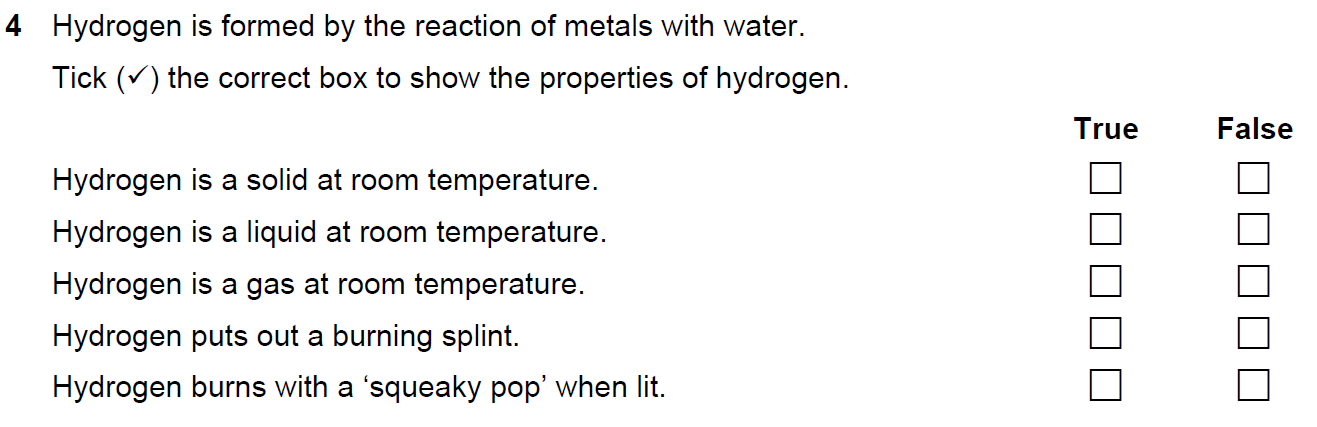 ✔
✔
✔
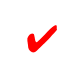 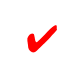 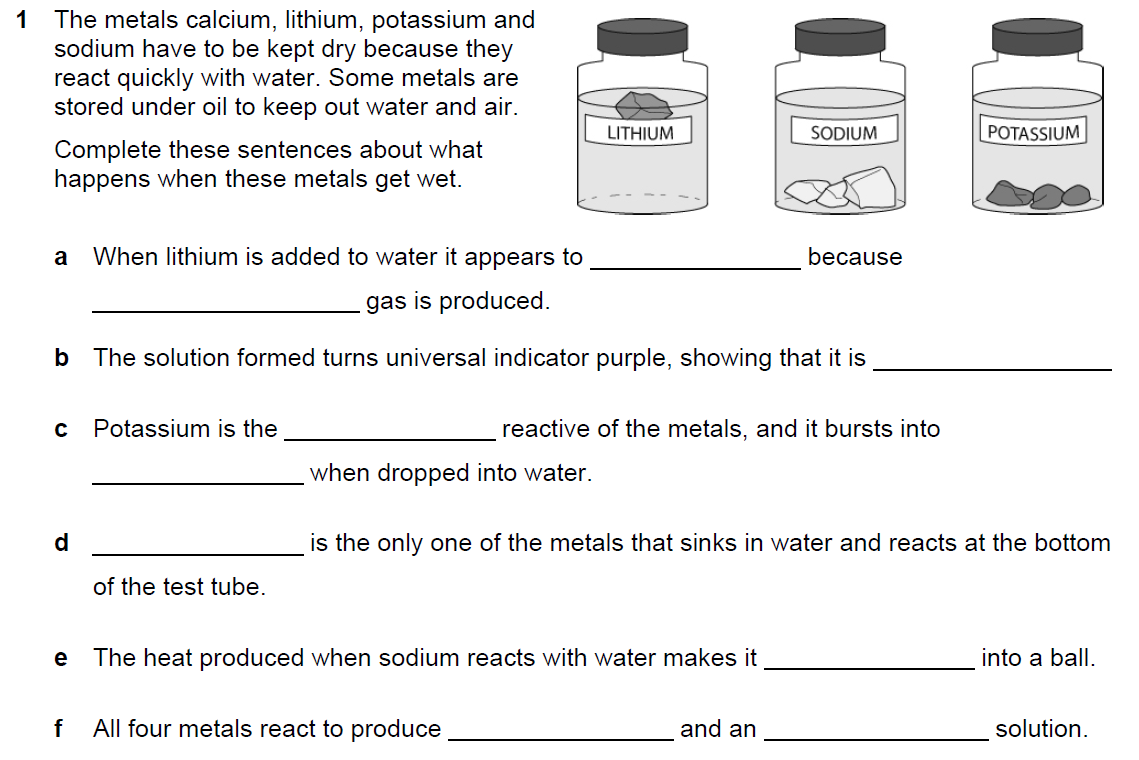 fizz
hydrogen
most
flames
calcium
melt
hydrogen
alkali
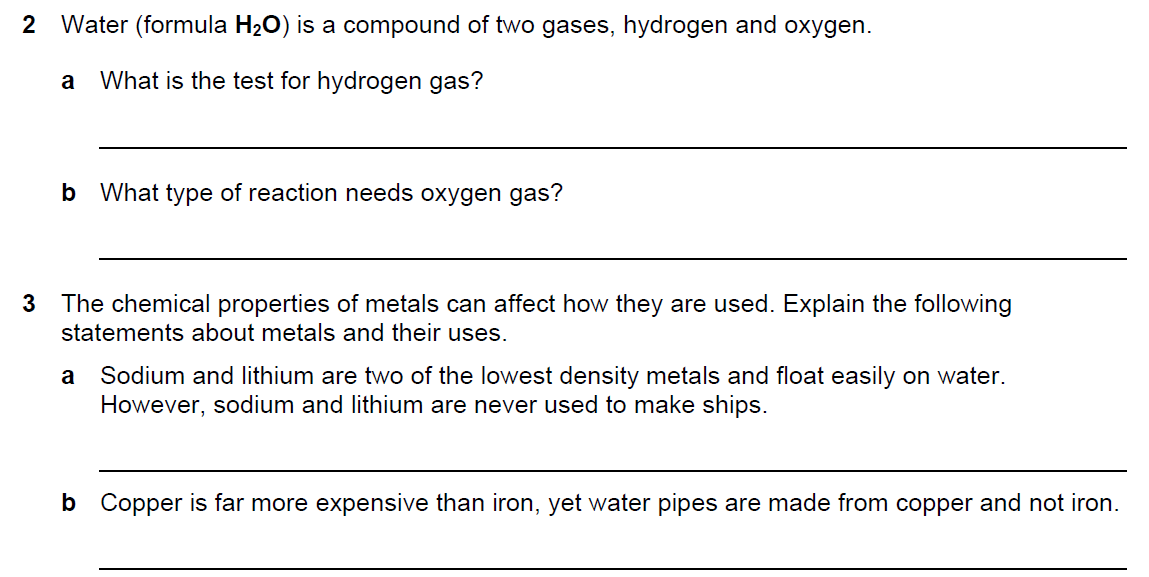 Ignite it with a burning splint
An oxidation reaction
They react quickly with water
Copper is less reactive than iron.
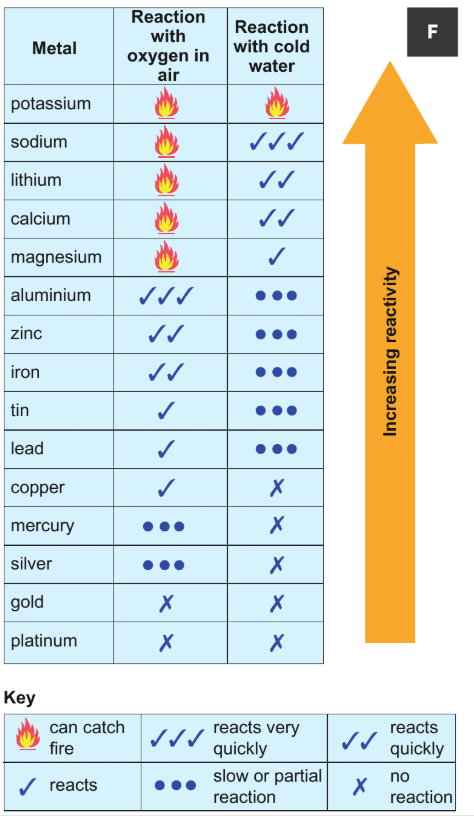